Show Me the Money!
Linking urban development plans and infrastructure financing

Matt Glasser
March 2014
[Speaker Notes: Finance is essential for urban development

Urban development plans must be linked to financial strategy

Development requires investment, and creates financial opportunity]
FINANCIAL STRATEGY: part of an urban development plan
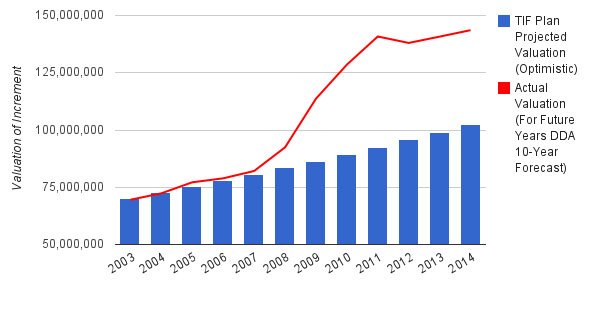 Source: “Taxing Math Needs a Closer Look : TIF excess in Ann Arbor DDA district is under-calculated,” Ann Arbor Chronicle, June 8, 2011
Financial strategy in five steps:
Identifying service needs
Costing infrastructure options
Financial projections
Closing the gap
Scenarios and iterations
What is needed? When?
Identify current and future needs
Three categories:
to fill existing service delivery gaps
to support population and economic growth
to replace and rehabilitate aging infrastructure
At least a 20 year horizon, revisited every few years
[Speaker Notes: The first essential is to identify the current and future service needs, and a timeline 

Typically, current and future service needs, and the capital investments needed to meet them, fall into three categories:
(1)	Those needed to fill existing service delivery gaps
(2)	Those planned to support expected population and economic growth
(3)	Those associated with replacing and rehabilitating existing infrastructure

Through collaboration between a city’s planners and engineers, it is time to make some initial assumptions about the design and timing of each planned investment over the coming years.  

Twenty years is a reasonable planning horizon, with naturally more detail in the earlier years.  

And of course the plan should be revisited every few years, so that there is always a forward plan for e.g. twenty years, with current assumptions.]
Infrastructure options and costs
possible capital improvement solutions to meet needs identified
cost of the planned investments, including
construction cost
design and supervision costs (engineering consultants), 
compliance costs (e.g. EIS and mitigation)
financing costs (transaction and debt service)
[Speaker Notes: Financing costs will depend on assumptions about when capital will be obtained, source of funds, the prevailing cost of capital, and the repayment schedule

Again, a twenty year plan is a good start, even though some costs will be anticipated after the end of the planning period.  

The important thing is to avoid large “bullets” or lumpy principal payments just beyond the end of the planning period.]
Financial projections
Start with current revenues and expenditures projected over time
+ annual debt service (or equivalent)
+ annual operating revenue from new infrastructure
+ annual operating expenditure from same
Carefully document basis for each revenue and expenditure line, including 
Growth rate assumptions, 
grants to be received, 
etc.
[Speaker Notes: A third step is to project the city’s revenues and expenditures over time, including any increments attributable to additional operating revenue or expenditure associated with the planned capital investments.  

Include debt service.  

Many cities have a multi-year budget pro forma for at least a few years.  If not, this is a good time to start.  

It is important to carefully document the basis of each revenue and expenditure line over time, including any assumptions e.g. about growth, grants to be received, etc.

20 years remains a good planning horizon]
Closing the gap
Lower operating costs?
Do less
Limit waste and improve efficiency
Target subsidies
Delay capital costs?
Add infrastructure in smaller steps
Increase revenues?
Do fees and charges cover costs?
Special purpose charges or levies?
Tax bases, tax rates, and collection efficiencies
Accelerate revenues?
Development charges
Impact fees
[Speaker Notes: At this stage, it is likely that there will be a gap between the projected revenues and the projected expenditures.  

Wise to start with costs – is what we are doing now a priority?  What can we stop?  Become more efficient.  Add infrastructure more slowly.  Outsourcing WILL NOT always work, because private company will want a profit.  

Next question: how to raise additional revenues to close this gap.  It is therefore appropriate to consider what additional revenue tools may help the city close this gap.  

The next section will discuss these tools.]
Scenarios and iterations
City policy choices
different technical solutions 
different project phasing
Additional revenue measures
Outsourcing; 
What if unmet needs are satisfied over 2 years, or 5, or a decade? 

Extrinsic scenarios
What if expected growth slows to a crawl? 
If residential growth triples over projected rate? 
If national economy heats up or cools down? 
If price of petrol changes dramatically?
[Speaker Notes: It is useful to model a reasonable number of alternatives, considering e.g. different technical solutions or different phasing to project construction timelines; to implementation of revenue measures; to outsourcing; and so forth.  

It is also wise to model a few different scenarios, things you cannot control.  E.g. 
What if expected growth slows to a crawl? 
Or if residential growth triples over the projected growth rate? 
if national economy heats up or cools down? 
If price of petrol or other commodities changes dramatically?  So that e.g. cost of operating bus system doubles.  If you double fares, many riders may not continue to work; if you don’t subsidy cost increases dramatically]
REVENUE INSTRUMENTS
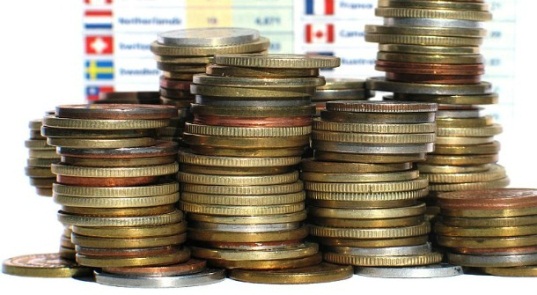 Source: “Tax evasion costs South Africa billions” African Business Review.co.za  May 8 2012
Revenue instruments
Two types of local revenue:
Transfers from other levels
Own source revenues”
taxes
fees and charges
capital revenues

With a good legal framework, cities can raise revenue.  They dominate in terms of:
wealth (property taxes)
transactions (sales tax, VAT, etc.)
income (personal and corporate income tax)
[Speaker Notes: Transfers: 

Sometimes national governments provide grants that are large enough to finance infrastructure improvements, and these are often meant to fund specific improvements.  I think e.g. of the “public transport infrastructure and systems grant” in South Africa, which metros are now receiving to build Bus Rapid Transit facilities. See http://www.treasury.gov.za/documents/national%20budget/2013/enebooklets/Vote%2037%20Transport.pdf  


Such grants often come with problems such as:
o	inefficiencies and waste
o	distortions of local priorities 
o	unfunded operations and maintenance obligations in out-years

However, if I were a municipal official or politician, I would be unlikely to say no to “free money”

Some cities also receive unrestricted transfers that can be used however the city choses, or within a range of possibilities.  Where such transfers are stable and predictable, they are good candidates for gearing, or leveraging, as discussed in the final section, below.

Another day we can talk about transfers  Today, let’s focus on what cities can do for themselves, assuming they have the authority.

It is probably better to get revenue authority than to get transfers.  More sustainable.]
Three difficult local revenue challenges
Legal framework may be unfavorable:
e.g. most productive and collectable taxes belong to national government
Political economy may be a challenge:
e.g. if property ownership and political power are concentrated in an elite
Mistrust of local government or lack of voice in spending undermines legitimacy
[Speaker Notes: Cities around the world vary greatly in their generation of own-source revenues, and there are a number of reasons for this, including:

The legal and regulatory framework may be unfavorable, e.g. productive and easily collected taxes like income tax and VAT are assigned to national government
Political economy may be a challenge, e.g. for property taxes if property ownership and political power are concentrated in a smallish, overlapping subset of the population
Mistrust of local government and/or lack of voice in spending decisions undermines legitimacy of taxation

Of course, the revenue instruments described below will not fix these problems, but …

…where the legal and regulatory framework is supportive, if the political economy is favorable, and if taxpayers have a reasonable degree of confidence that local government is spending money sensibly and accountably, then these revenue instruments can be very important]
General Taxes v. User Charges
Property taxes
Sales taxes
Income taxes
Business taxes
Tariffs, tolls, etc.
Cover cost of production
Targeted Subsidies
No good excuse for sloppy billing and collection systems!
[Speaker Notes: General taxes, such as property taxes, sales taxes, or business taxes can be used to help close the financing gap.  Where such taxes already exist, additional revenues can be gotten by raising the rate, expanding the base, or improving collection efficiency.  This is probably the most important area to consider in reducing the financing gap.  However, these issues are probably well known, so this is not the time to go into detail on these taxes.  It is enough to note that in much of the world, these taxes are not well-exploited.


Special consideration should be given to local business taxes.  Although some economists argue that local business taxes discourage investment in businesses, a transparent and well managed business tax can generate revenue while it also promotes a healthy symbiosis between the business community and local government.  Relatively few countries have no local business tax.  

Such a tax can take the form of a payroll tax, an inventory tax, a turnover tax, a use tax, excise taxes, business income tax, value-added tax, or general sales or use tax.  Limitations on the rate and/or base for a business tax, requirements that the proceeds be used for investment in core infrastructure, and requirements for broad consultation (including with the business community) can help mitigate concerns about accountability.  The business community can often support a fair tax, where it can be shown that it will be used for capital investment that benefits, inter alia, the business community.]
Land-based financing
Property taxes are the archetype
As property value goes up, tax base increases, even if tax rate is never adjusted.
Value reflects location and amenities, so:
if a highway intersection or metro line is built, value increases
If a rural property becomes part of the city, value increases
Keys to success, with urban growth:
Keep tax rolls up to date, so all properties are included
Regular valuation exercise to capture changes in value
Tax increment financing
Can be used with property tax, or other taxes which increase with urbanization
Increment over base year can be used to pay infrastructure
Development charges
Two types: 
Capital cost recovery fees 
pro rata share of the capital costs city has incurred to provide services, 
e.g. water / sanitary sewage treatment plants, mains, etc.
imposed when new user connects to networks  

Impact fees 
compensate for off-site impacts.  Examples:
new shopping mall attracts traffic, affecting streets some distance away.  
paving land increases storm drainage downstream.  Ditches, culverts, etc. required.  
impacts are incremental and cumulative. 
Each new developer cannot expand downstream facilities, but aggregate impacts can cause serious off-site financial and economic consequences.
[Speaker Notes: Development charges, There are two types of development charges to consider: 
1) capital cost recovery fees and 
2) impact fees.  
Both are intended to recover the externalities associated with development from the development activity that creates the cost.  As with user charges, affordability issues should be addressed through targeted subsidies, or the waiver of fees in terms of clear indigent policies, not through low or no fees.
Capital cost recovery fees are imposed by a city to recover historic costs that it has incurred to provide services. The fee is typically imposed when a new user connects to municipal utility networks.  
–	After a municipality has invested in plant and equipment in order to deliver electricity or water to new users, it can recover a proportionate share of that investment each time a new user connects.  
–	If the new user is a high end residential development, or a commercial or industrial user, it would pay the full cost.  That cost can then be rolled into the developer’s overall cost structure, and financed through the purchaser’s mortgage finance.  This shifts both the cost itself and the financing costs associated with it onto the actual user in an affordable way, freeing up municipal capital for more investment.   
–	Without effective capital cost recovery, the municipality must recover its capital costs over time through tariffs.  This means higher tariffs for all users.  
–	In practice, tariffs can be difficult to raise, so the full costs may never be recovered, in which case new investment will be discouraged, and the system will generally face financial challenges as it tries to balance its capital and operating requirements.  
Impact fees are charges to compensate a city for off-site impacts.  
–	For example, when a developer builds a new shopping mall, it ordinarily is required to upgrade the streets adjacent to the shopping mall, and to accommodate on-site impacts.  But the new mall will also attract additional motor vehicle traffic over a wide area, potentially congesting streets and intersections some distance away.  As more facilities are built in the area, new traffic lanes, traffic lights, and even highway interchanges may be required.  
–	In addition to the traffic impacts, the paving over of former farm land increases storm drainage loads downstream of the property, and ditches and culverts, even new water detention facilities may be required.  
–	These sorts of impacts are incremental and cumulative.  It would not make sense for each new developer to expand downstream storm drainage facilities or build parts of highways.  But in the aggregate, the impacts can cause serious off-site financial and economic consequences.  
–	If off-site traffic improvements are not made, congestion increases, and everyone sits in long traffic jams whether they are headed for the shopping center or not.  If they are made, the public often has to bear the cost, and the developer has successfully moved part of his development cost onto the public.]
Other land-based financing
Betterment levies
A special tax on a parcel benefitted by infrastructure
Meant to captures appreciation in value
Compare to property taxes with regular valuations
One time charge, may be paid over time

Special improvement / downtown development districts
Not limited to infrastructure
Usually at least majority of property owners consent
Can have one time or recurrent charges

Special / Quasi municipal districts
A separate juridical entity
Can have taxing powers like municipality
Can be inside or outside municipal boundaries
Can be special purpose or general
It matters how infrastructure is financed
Burden shifting:
When funded from general taxes, cost borne by local taxpayers.  
When funded from national grants, cost borne by national taxpayers.  
When funded from development charges, betterment levies, or special districts, cost is borne by those who use the infrastructure, or create the need for it.
[Speaker Notes: The burden of paying for infrastructure shifts, depending on the source of revenues:  
–	
When investments are funded from a municipality’s general taxes, the cost is borne by local taxpayers.  When investments are funded from national grants, the cost is borne by national taxpayers.  By contrast, when investments are funded from development charges, the cost is borne by those who use the infrastructure, or create the need for it.  
–	
Each of these approaches carries its own social and political dynamic, and has its own economic and financial implications:  


As general principles: 

infrastructure which benefits the nation as a whole (e.g. connected with health and education) is best financed from general, national revenues.  The cost is borne by all taxpayers in proportion to their tax payments, with urban residents as a group therefore paying more than rural residents, and the rich paying more than the poor. 


Infrastructure that benefits residents within a particular city, such as streets and street lighting, storm drainage, parks, and similar public places are best financed from general local revenues.


Infrastructure that benefits particular users, or is needed because of development by identifiable parties, can be financed in whole or in part from user fees and development charges.]
Leverage
Borrowing
Loans 
Bonds

Leases

PPPs
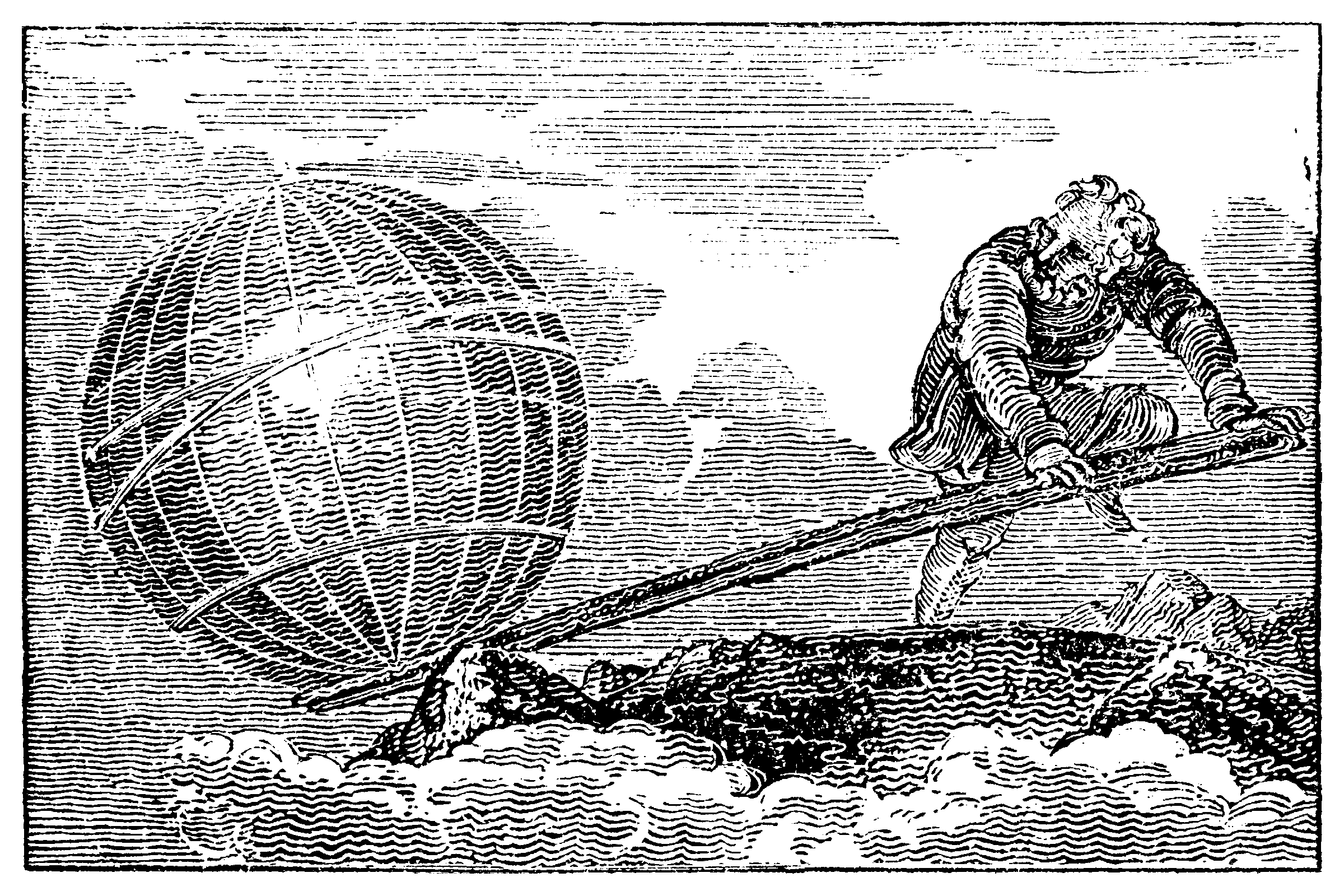 [Speaker Notes: Even with adequate and substantial revenues, the capital cost of lumpy investments would be crippling if a city had to pay on a current basis for construction of major infrastructure facilities. 

In order to build or acquire infrastructure, beyond what they could afford with current revenues, cities use a variety of tools.  The most common of these is borrowing, in the form of loans or municipal bonds.  At their core, such arrangements provide investment capital immediately, in exchange for payments in the future.  Such payments can be made periodically over years to come or in a lump sum at some future date.  

Borrowing should not be thought of as an additional source of revenue.  Rather, it is a mechanism for using future revenues now.  

Other tools that can similarly provide capital facilities immediately, in exchange for payments in the future, include public private partnerships (PPPs) and financing leases.  

The differences between these and a borrowing transaction can sometimes be more a matter of form than substance.  PPPs are most useful where the municipality lacks the technical expertise to design, build and operate a facility, or it wishes to shift certain risks to a private entity (for which it will pay).  Financing leases may be most useful in the case of equipment or buildings that could be returned to the lessor if the city’s needs change.]
Pros and cons of leveraging
Advantages:
More infrastructure more quickly
Future users contribute
Supports decentralization and local priorities

Disadvantages:
Limits flexibility of future councils
Borrowing can make a bad situation worse
Unwise investments cost more than otherwise
[Speaker Notes: Municipal borrowing, like other use of debt, has its pros and cons.  Among the potential advantages are:
•	Municipalities and other sub-sovereign entities can use borrowed funds to build more infrastructure, and more quickly than if they try to fund it on a pay-as-you-go basis  This allows public entities to extend basic services to citizens; to invest in strategic infrastructure to support economic development and population growth; and to rehabilitate aging infrastructure.
•	Debt finance helps support intergenerational equity: future users of infrastructure will help pay for its construction cost, through fees, charges or taxes as they receive services and use the infrastructure. 
•	Autonomous borrowing supports decentralisation.  When municipalities are able to borrow on the strength of their own plans, management and finances, they have the financial muscle to implement local priorities. 
Among the potential disadvantages of municipal borrowing:
•	Borrowing limits the flexibility of future councils.  Because borrowing entails a commitment to repay over time, local councils adopting future budgets will have to provide for servicing the debt incurred by the current council.  A local council that borrows today inevitably binds its successors to some extent.
•	Borrowing can make a bad situation or bad choices worse.  It a local government is struggling financially, borrowing is likely to worsen the situation.  And if the borrowed funds are not invested wisely, the obligation to repay will remain, without offsetting benefits.
•	Borrowing can be seen as a substitute for balanced budgets.  Borrowing to finance a fiscal deficit is seldom wise, at least for a sub-sovereign government.  A wise local council gets its revenue and expenditure picture in order before seeking to borrow.


Responsible borrowing is a wise and appropriate choice for cities.  The link between urban infrastructure investment and economic growth is well-documented.  Responsible long term borrowing leverages existing municipal revenue streams, and allows a city to provide residents and firms with more and better services, sooner.  In addition to quality of life and human health and safety concerns, the availability of essential urban services demonstrably encourages private sector investment and economic development.]